ANVÄNDARMÖTEtips & trix
Göteborg ht 2023
Peter Spetz Användarmöte Ht 2023 Göteborg
Anestesi-rapporter kommer i SAS Visual Analytics
1721 olika koder
Varav 1710 KMÅ
Varav 11 KKÅ
Varav 66 monitorering
Hur skall vi gruppera
Vad vill vi veta
Vad vill andra veta
Hur kan vi korsa anestesi med operation o/e postop
Peter Spetz Användarmöte Ht 2023 Göteborg
Anmälan utan planering
En ny rapport under Administration
För att göra egenkontroller om gamla ”glömda” anmälningar ligger och skräpar
Eller om det bara är anmälda på aktuell väntelista som ännu inte blivit planerade/opererade
Välj start tillräckligt långt tillbaka
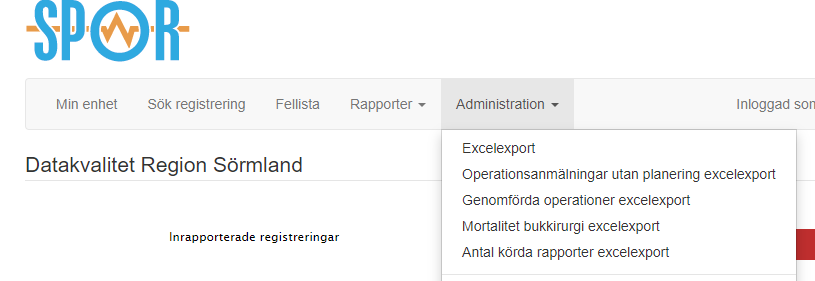 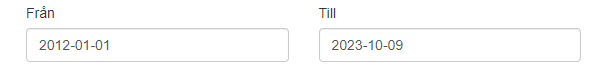 Peter Spetz Användarmöte Ht 2023 Göteborg
Orsak till skräpande anmälningar som skulle kunna påverka prospektiv väntetid negativt
Pat anmäld och senare struken under störningsorsak Felregistrering=12 – den skickas inte alltid in till SPOR varför den ligger kvar som icke opererad
Serieanmälningar för mindre ingrepp som inte alla blir av (ECT; omläggningar)
Ofullständigt ifyllda variabler som krävs (saknad av pat eller op tid start eller slut)
Gäller inte minst de ingrepp som inte ses som operation – ex vis EDA-anläggning; anestesiologisk assistans; övr ”externa” mindre ingrepp
Peter Spetz Användarmöte Ht 2023 Göteborg
Nyheter i SPOR 4.1 Kom ihåg att uppdatera på hemmaplan!!
Kom ihåg att uppdatera på hemmaplan!!
Samtliga variabler som är tekniskt möjligt att sända in bör sändas in
PAK-OP + PAK-UVA har fått
9 ny samt en uppdaterad avvikelse
PAK-UVA har fått
2 nya avvikelser
Strykning/störningsorsaker
11d Överföring till annat journalsystem (Cosmic – Millenium)
12 Felregistrering SKALL nu skickas in till SPOR (men finns inte med i utdata)
Positionering & Frailty (CFS) – enbart stavfelskorrigeringar
Peter Spetz Användarmöte Ht 2023 Göteborg
PAK-OP
A130	Byte från larynxmask till intubation pga sviktande funkltion
A406	Mardrömmar under anestesi eller operation. Skilj mot A414 Awarnes.
A540	Subcutant emfysem
A614	Felaktig funktion av rätt givet läkemedel
A941	Drapering - lossnat/hål/fuktigt
A942	Rock/handskar – lossnat,/hål/fuktigt
A943	Utebliven huddesinfektion
A944	Orena instrument, hål/fuktigt instrumentbordslakan, främmande materia
A945	Direkt kontamination
A130	LM => Intub
A406	Mardrömmar
A511	Svår punktion sp/EDA (uppdaterad korttext)
A540	Subcutant emfysem
A614	Fel funktion
A941	Drapering fel
A942	Rock/handskar
A943	Huddesinfektion
A944	Instrument orena
A945	Kontamination
Peter Spetz Användarmöte Ht 2023 Göteborg
PAK-UVA
U406. Mardrömmar under anestesi/operation. Skilj mot Awarenes (U402)

U622. Extravasering. Intravenös vätska och/eller läkemedel administrerat oavsiktligt utanför kärl
U406	Mardrömmar


U622	Extravasering
Peter Spetz Användarmöte Ht 2023 Göteborg
Störning - strykningsorsaker
7b	Skadad hud i närheten av operationsområdet (Påminnelse)
11d	Överföring till annat journalsystem (Nytt)
12a	Felregistrering (NYTT: Insändes till SPOR)
Peter Spetz Användarmöte Ht 2023 Göteborg
POSITIONERING SVERIGESTANDARD SPOR
Inga förändringar. 
Alla positioneringar insändes med 2 nivåer. 
Kopplas till tidpunkt.
Peter Spetz Användarmöte Ht 2023 Göteborg
FÖRSENINGSORSAK SVERIGESTANDARD SPOR :
Stavfel uppdaterade. 
Huvudsakliga förseningen tidsmässigt för:
Operationsstart
Patient insats start
Förseningar >15 minuter skall insändas om de är registrerade
Alla förseningar kan insändas. 
Både nivå 1 och nivå 2 bör användas
SPOR har påbörjat ett arbete med att bättre kunna ge ut anvisningar
Vi önskar få in synpunkter – dessutom knyta några av er till en arbetsgrupp
Peter Spetz Användarmöte Ht 2023 Göteborg
CLINICAL FRAILTY SCALE - CSF
Stavfel uppdaterade.
Peter Spetz Användarmöte Ht 2023 Göteborg
Vilka variabler skickar ni INTE in (trots att de kanske finns i era system)
Krävs  Rekommenderas => Samtliga önskas in
Ju fler variabler ju fler rapporter kan ni njuta av
Och ju fler rapporter kan vi tillverka när relevant indata finns
Cernes Millenium och Cambios Cosmic bör kunna skicka in SAMTLIGA variabler
V311   URSPRUNGLIG_TIDPUNKT_OPANMALAN
V321   ELEKTIV_PLANERING eller V322   OPERERAS_SENAST
V335   PLANERAD_EFTERVARDSNIVA
V561   FORSENINGS_ORSAK
V611   HUVUDANESTESIKOD (saknas från 6 sjukhus)
V620   DIAGNOSKOD (er)
V675 + V676 + 875 TEMPERATURer
V690 + 810 VERKLIG_EFTERVARDSNIVA efter OP resp Postop
Peter Spetz Användarmöte Ht 2023 Göteborg
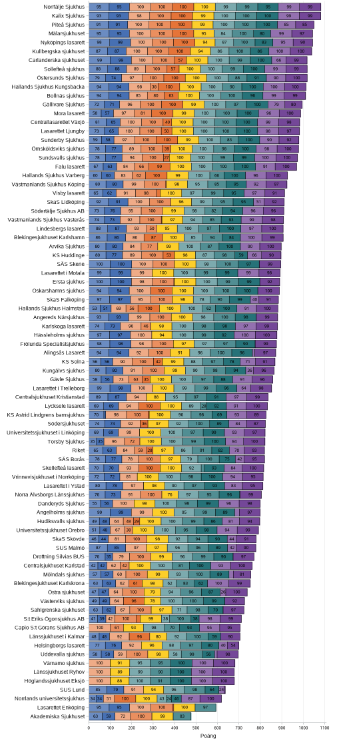 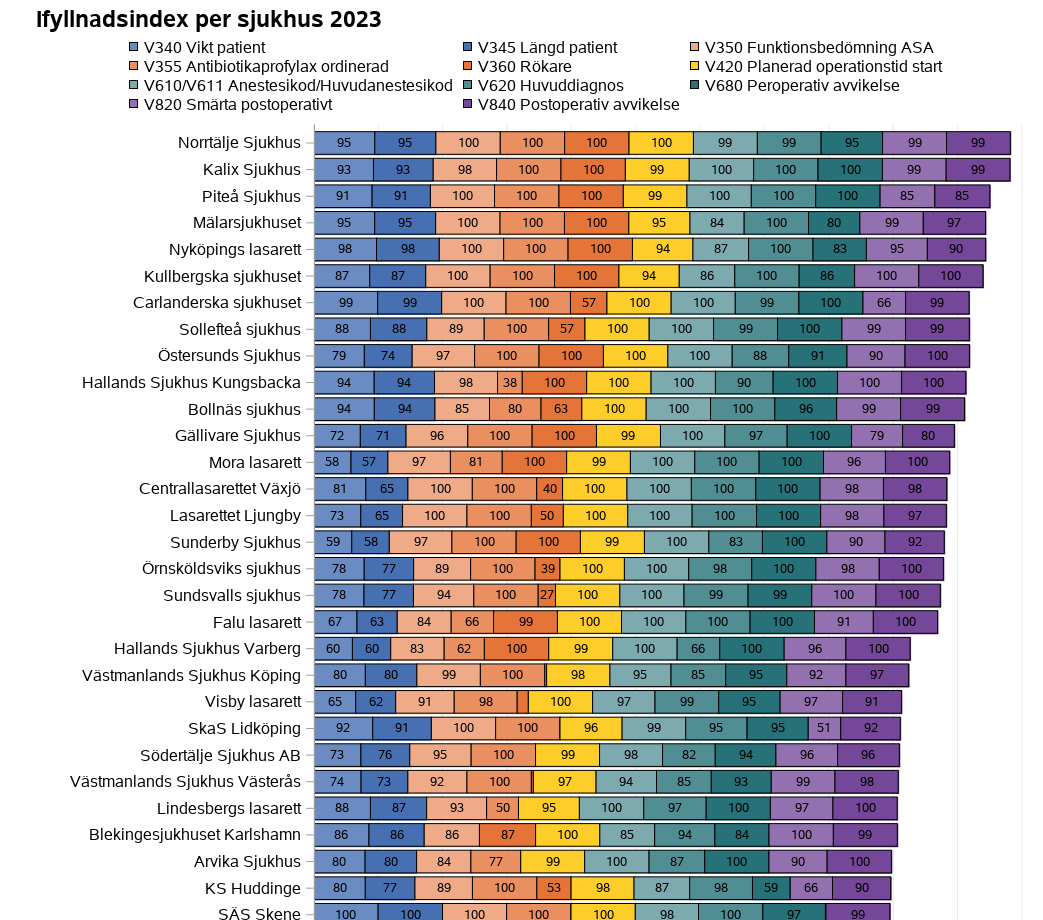 MAX: 1100 poäng
Bäst: 1082
Sämst: 476
Peter Spetz Användarmöte Ht 2023 Göteborg
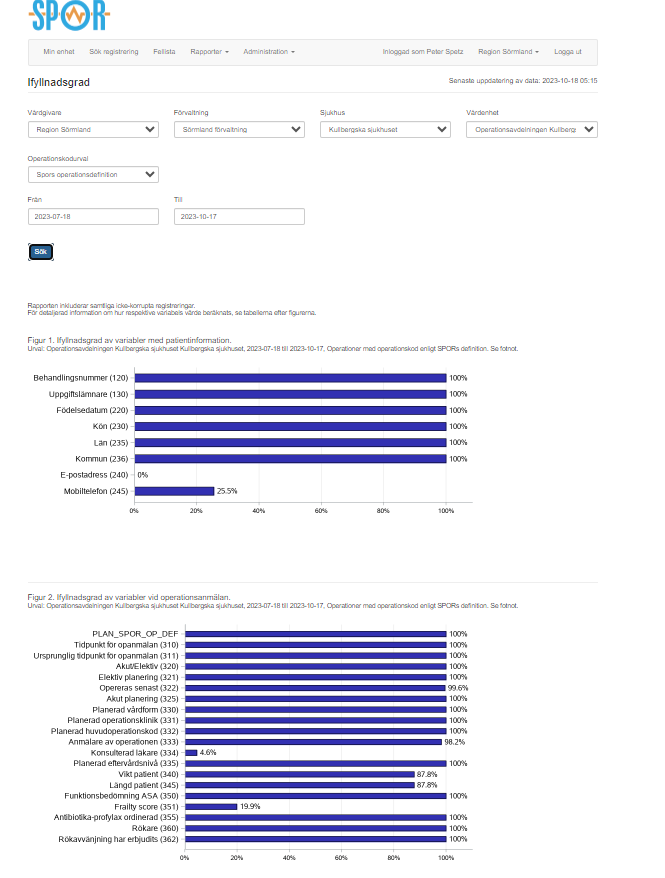 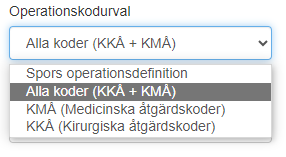 Peter Spetz Användarmöte Ht 2023 Göteborg
Andel (%) av alla ingrepp som skickas in till SPOR som INTE är SPOR op defVi vill att ni skickar in ALLA ingrepp som registrerasVi debiterar bara för SPOR op defRapporten Kärlaccess vanligaste kräver ju in även dessa ingrepp för att fungera
Peter Spetz Användarmöte Ht 2023 Göteborg
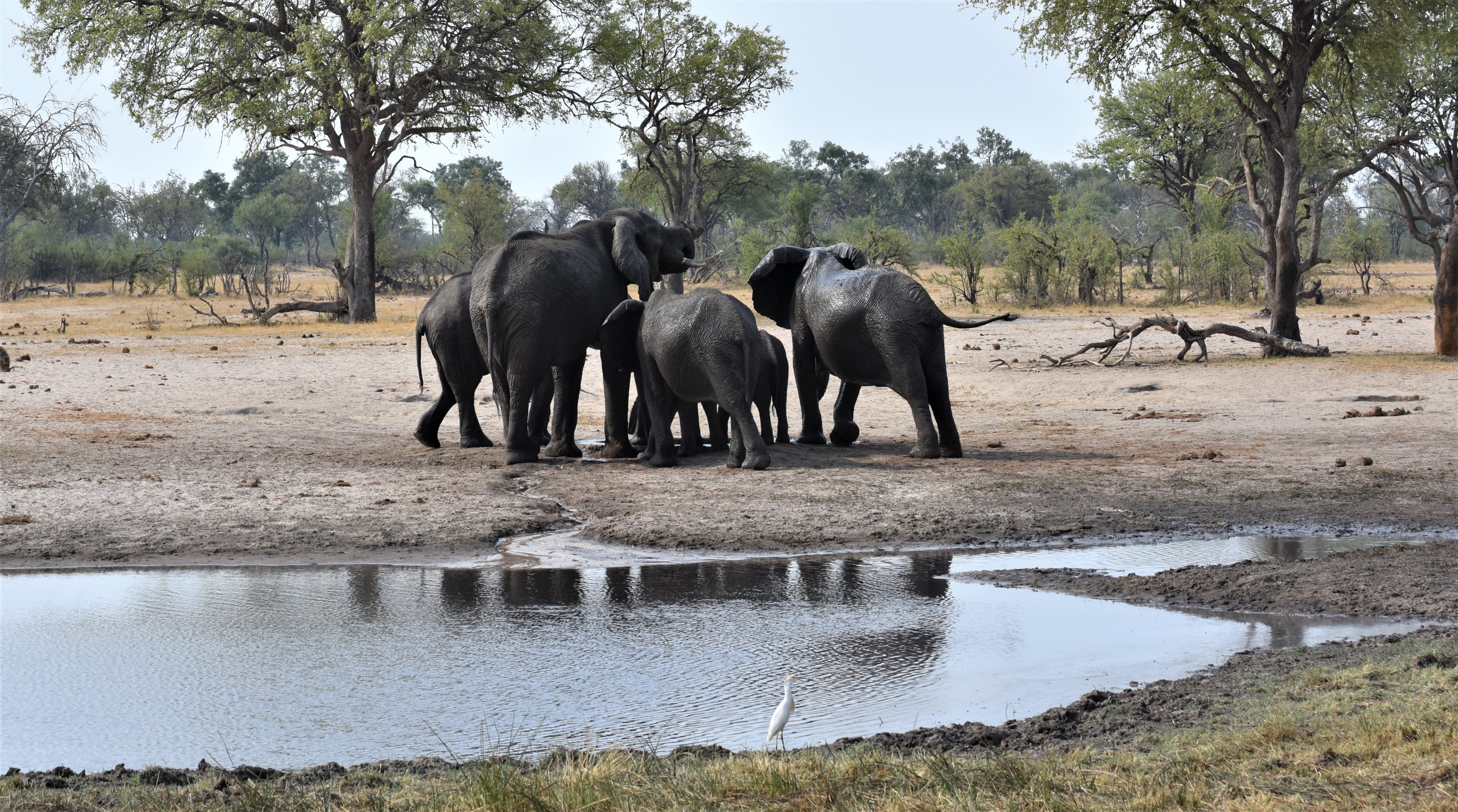 Peter Spetz Användarmöte Ht 2023 Göteborg
Kvalitetsindex
Peter Spetz Användarmöte Ht 2023 Göteborg
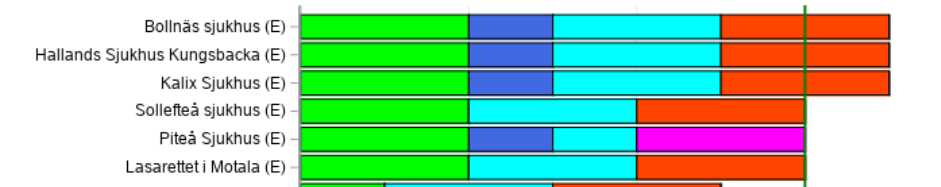 Peter Spetz Användarmöte Ht 2023 Göteborg
Del 9 kvalitetsindex; Collumfraktur mortalitet 30 dagar
Peter Spetz Användarmöte Ht 2023 Göteborg